Finnish Business and General Aviation 
Survival Strategies
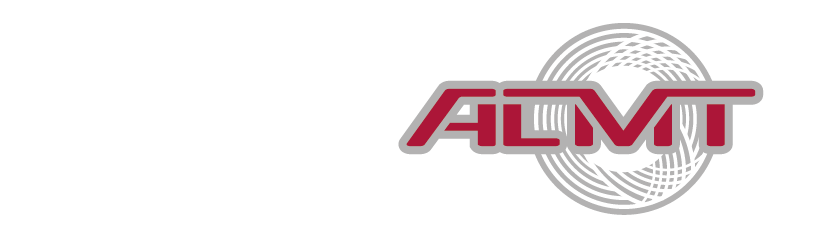 By: Heikki Kunttu, ALMT Oy
Estonian Aviation Academy 20th Anniversary
Aviation Seminar

12.-13.11.2015, Tartu, Estonia
12.11.2015
ALMT Oy - EAVA Aviation Seminar
1
Airline Management Technologies ALMT Oy
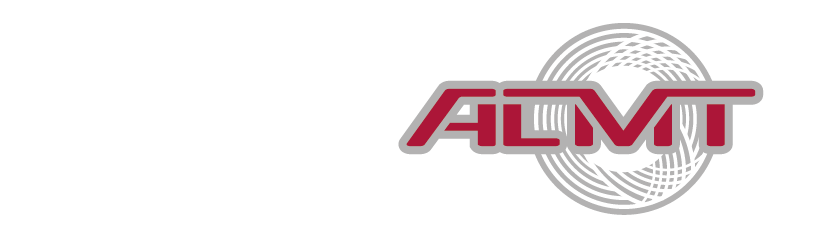 Who we are? 

We provide services in a wide range in the field of aviation
Continuing Airworthiness Management, EASA Part M
Aircraft maintenance, EASA Part 145 & Part M Subpart F
Modification designs (DOA by BAM)
Ground Handling for Business Aviation 
Training for Aviation Professionals
Consulting 
Flight Operations under AOC

Technical  services are provided under trade name FLAPLAND 

Been in the business for over 20 years and seen the ups and downs in the Finnish aviation environment. Also we’ve got good share of difficulties and problems during the years.
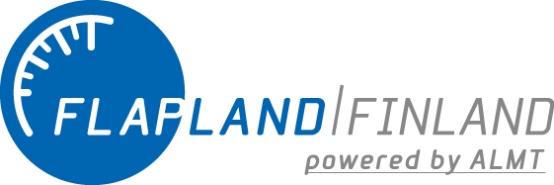 12.11.2015
ALMT Oy - EAVA Aviation Seminar
2
Main problems in the Finnish General Aviation
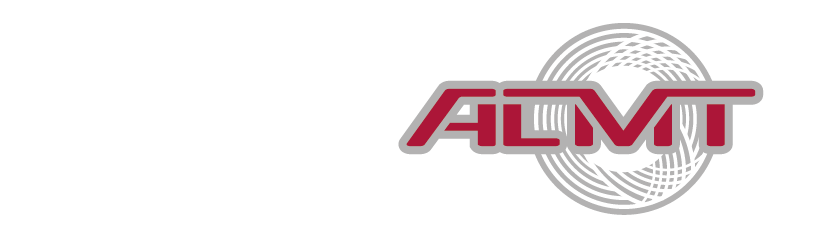 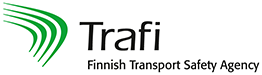 The obvious signs of problems
12.11.2015
ALMT Oy - EAVA Aviation Seminar
3
Main problems in the Finnish General Aviation
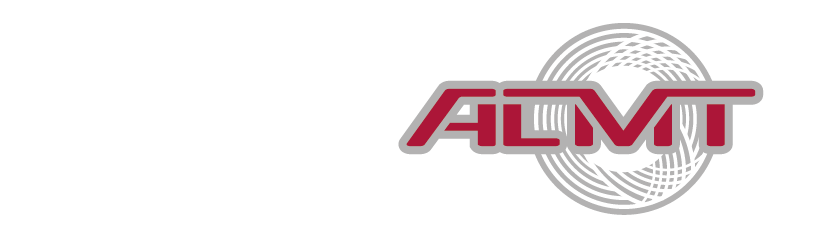 Why we have these negative trends?

All costs are rising 
Avgas 100LL  from 1,5 €/ltr to 3,5 €/ltr 
Airport and navigation fees, Authority fees and Insurances
Maintenance  costs – aircraft are getting older and spare parts are more expensive

The change in Cessna 152 flight hour charge (flight club):
Year 2005 , ~85 €/h
Year 2015, ~135 €/h

The Average age of the pilots is getting higher
Prices have gone so high that young people can’t afford and/or don’t have interest
Pilots are getting older and loose their medical certificates & pilot license
12.11.2015
ALMT Oy - EAVA Aviation Seminar
4
Main problems in the Finnish General Aviation
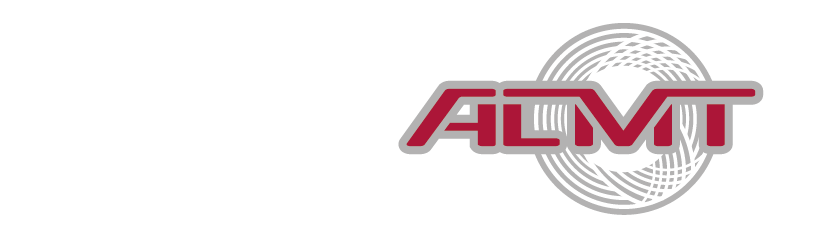 3. 	Current political atmosphere does not support the general aviation 
Fuel (100LL) availability
Airport security is very tight – difficult to access the aircraft on certain airports
Finavia is not interested to serve general aviation – only airline operations
Airport closures:
Varkaus, EFVA  (closed)
Helsinki-Malmi, EFHF (in 2017)
Lappeenranta, EFLP (all staff suspended)
Pori, EFPO (planned)
Kokkola, EFKK (planned)
Limited technical and theoretical education for aviation
Only few EASA Part-147 schools for piston engines
Closing down the university level (M.Sc) aviation education program
Only bachelor level education available in Tampere
12.11.2015
ALMT Oy - EAVA Aviation Seminar
5
How all this affect to us?
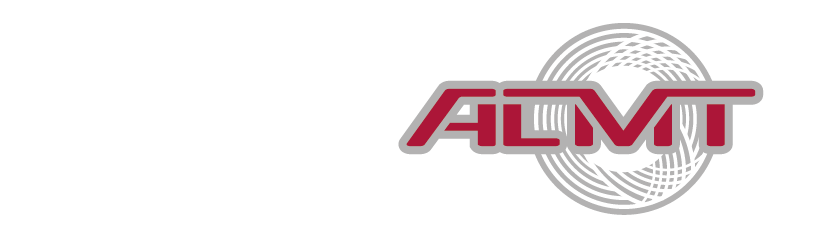 The decreasing number of flight hours affects to the whole field of aviation.

When there are less aircraft and less pilots flying less hours we see that:
Less maintenance work or other services are needed
Harder competition between different companies and organisations
The amount of unprofitable administrative work is not decreasing in a same ratio 

When the flying itself has become expensive we’ve noticed that:
Customers main interest is to have as low prices as possible regardless of the quality of the service – loyalty does not exist anymore 
The profit is very low or no profit at all – all expenses are questioned

Lacking education will cause that:
The high end piston engine knowledge will disappear when the current experts retire
There will be no new Aeronautic Engineers in the future – Where to get properly educated personnel to the Technical Offices?
12.11.2015
ALMT Oy - EAVA Aviation Seminar
6
How is it in the Business Aviation?
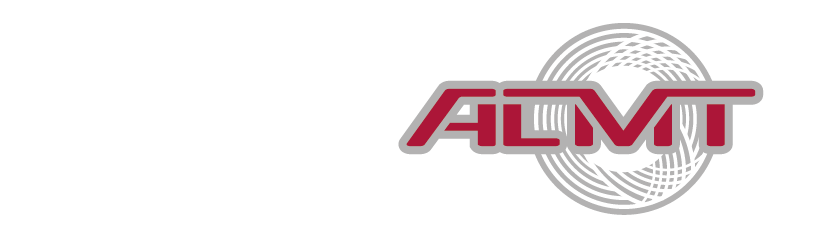 The Finnish mentality towards business aviation has always been quite difficult and the current economical recession doesn’t give any help.
Companies choose airline flights rather than chartered jet – not to mention to have a own business jet.
There’s never been a real domestic market for business aviation in Finland, but Russia has provided a good market and lots of opportunities. We’ve been able to market “European safety and quality” for Russian business aviation.
Because of the changes in Russian market the Finnish business aviation is currently suffering and no easy solutions are in the vicinity. 
To run business flight operations in Finland, the financing needs to come abroad. 
In business aircraft maintenance the local organisation can’t pay the establishment costs. The maintenance service needs to be attached to some bigger entity like hangar and  ground handling services.
The few positive issues:
SE-IMC operations with turboprops
Privatised airports
New operators with new concepts are coming into market: Go Aviation Oy – ALMT Oy
12.11.2015
ALMT Oy - EAVA Aviation Seminar
7
How to fight against?
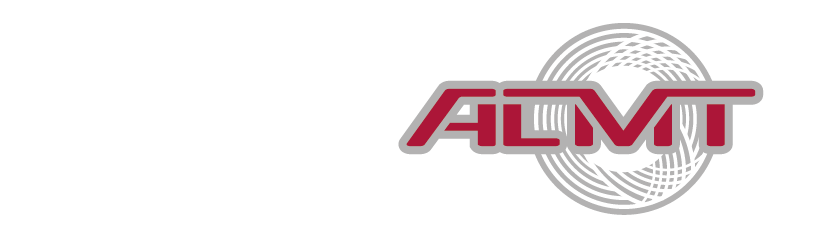 To survive in this current environment we need to create new ideas and approach methods to the business in general. Continuing cost reductions will not work forever. The key elements could be:
Sell solutions instead of services
Customer experience – something that keeps up the loyalty (ie. car service)
Creation  of service packages such as turn key flight operations etc.
Expanding the scope of service even outside the traditional aviation
Flexibility – services available when needed
Enhanced marketing , especially towards young people
Cooperation
Follow up of the new trends and technologies – quick actions when needed
Light Aircraft Pilot License (LAPL)
Lighter Part-M regulations
Unmanned Aircraft Systems

Money  can’t be a problem – the problem is only how to attract the money into aviation!
	… see the sailboats and yachts in the Finnish coast line harbours.
12.11.2015
ALMT Oy - EAVA Aviation Seminar
8
What we have done?
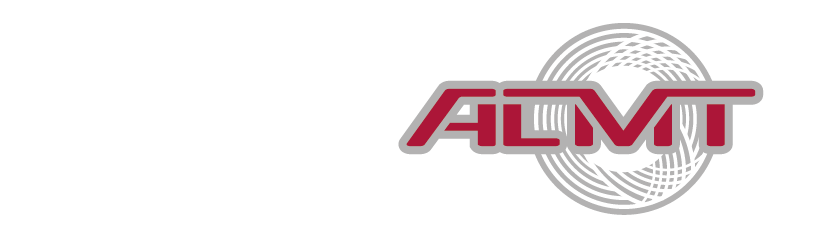 We have summarised our survival strategy to our motto: 
We do the things that the others don’t!

The key functions that we have found important in our survival are:
Flexibility within the company – No boundaries between the organisations
Flexibility in working hours/times, travelling
Expanding the scope of technical services 
Ultra-light  aircraft
Rare aircraft types (P.68 Partenavia, Xtremeair, Stemme) 
Completely new services
Aircraft sales
EASA Part-21 Subpart J  Design Organisation (in cooperation with BAM) 
AOC operations (If the customers won’t fly – we will).
Summer 2016 in Lahti and Savonlinna?
Line- and taxi flight operations are  in our plans also
12.11.2015
ALMT Oy - EAVA Aviation Seminar
9
What we have done?
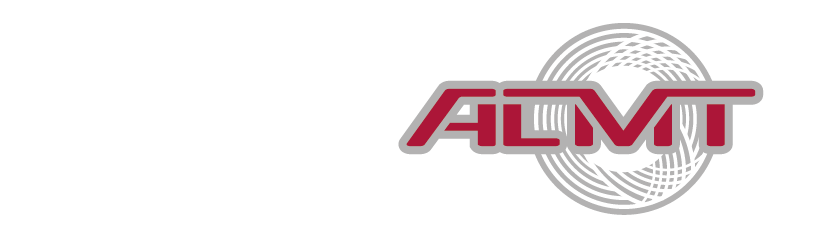 High end contacts to Finavia Oy and to different Airports and Cities
Only way to really have an influence  on any major issue is to get directly on top
Being a part of future technologies
UAS operations and maintenance
Cooperation
MT-Propeller GmbH
Bromma Air Maintenance Ab
Scandinavian Avionics A/S
Mikkeli airport

With the above actions we can survive, but they don’t give much support for growth. To grow up financially and physically the only way is to get involved with airline operations as the general aviation just don’t have enough volume for that.

Even though we are already doing a lot, we are always open for new proposals and ready to discuss about new possibilities… 
			… DO YOU HAVE ANY?
12.11.2015
ALMT Oy - EAVA Aviation Seminar
10
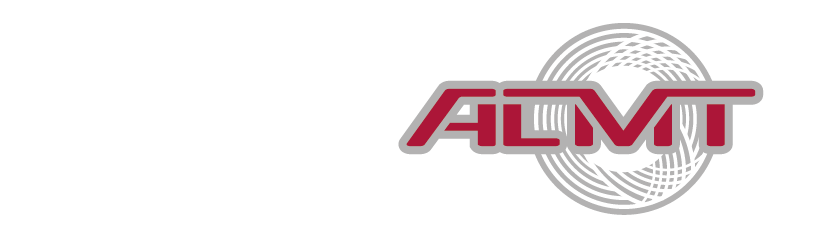 THANK YOU!
12.11.2015
ALMT Oy - EAVA Aviation Seminar
11